HODOWLA   ZIEMNIAKA ZAMARTE     SP.  Z  O.O. Grupa IHAR
Instytut  Hodowli  i  Aklimatyzacji  Roślin
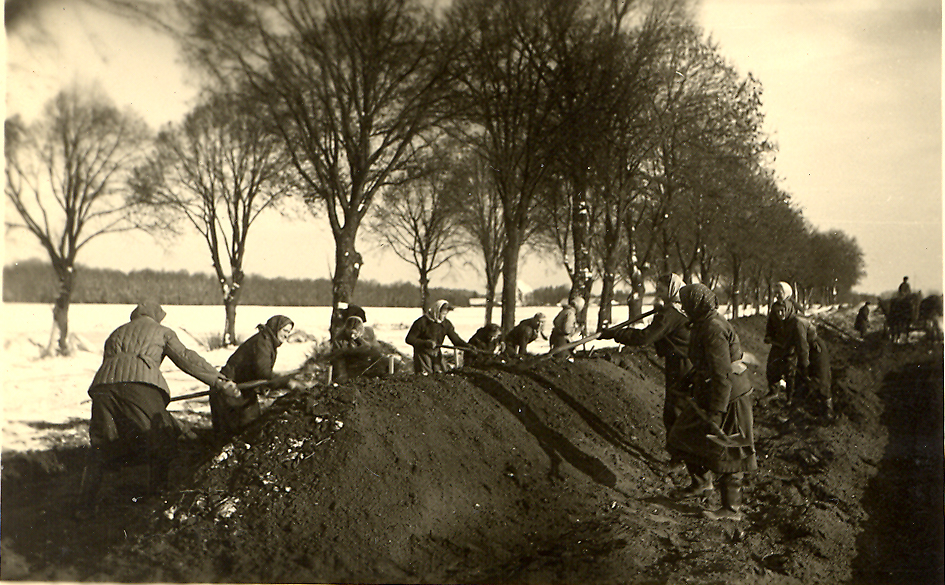 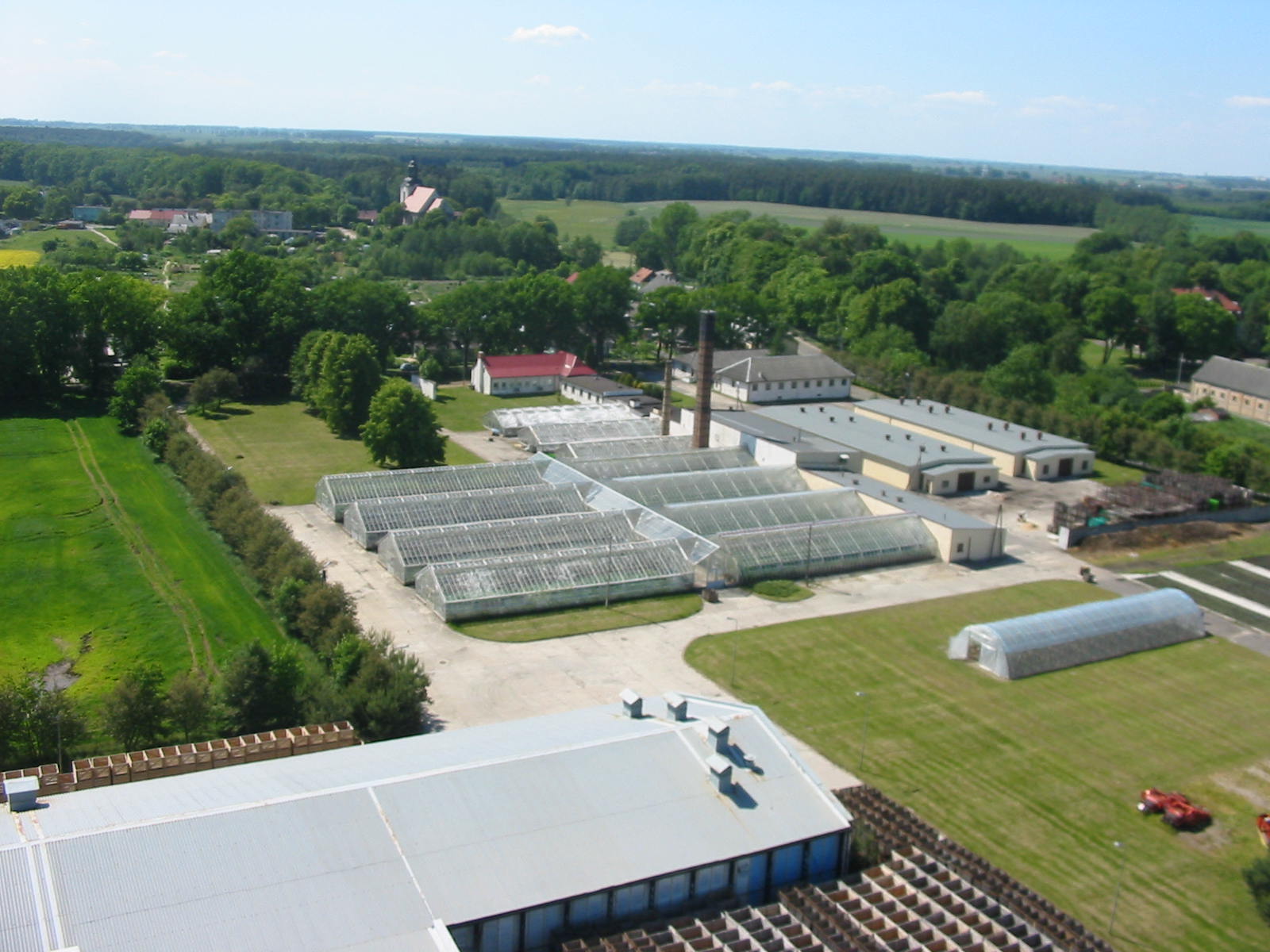 Metody hodowlane
SELEKCJA  FENOTYPOWA
Hodowla klasyczna 
Mutacje indukowane lub samorzutne – selekcja klonowa
	SELEKCJA GENOTYPOWA
Mutacje indukowane wspomagane metodami inżynierii genetycznej. Identyfikacja loci cechy.
Hodowla z wykorzystaniem markerów molekularnych.
GMO – transgeneza, cisgeneza.
DArT = Diversity Arrays Technology – bioinformatyka.
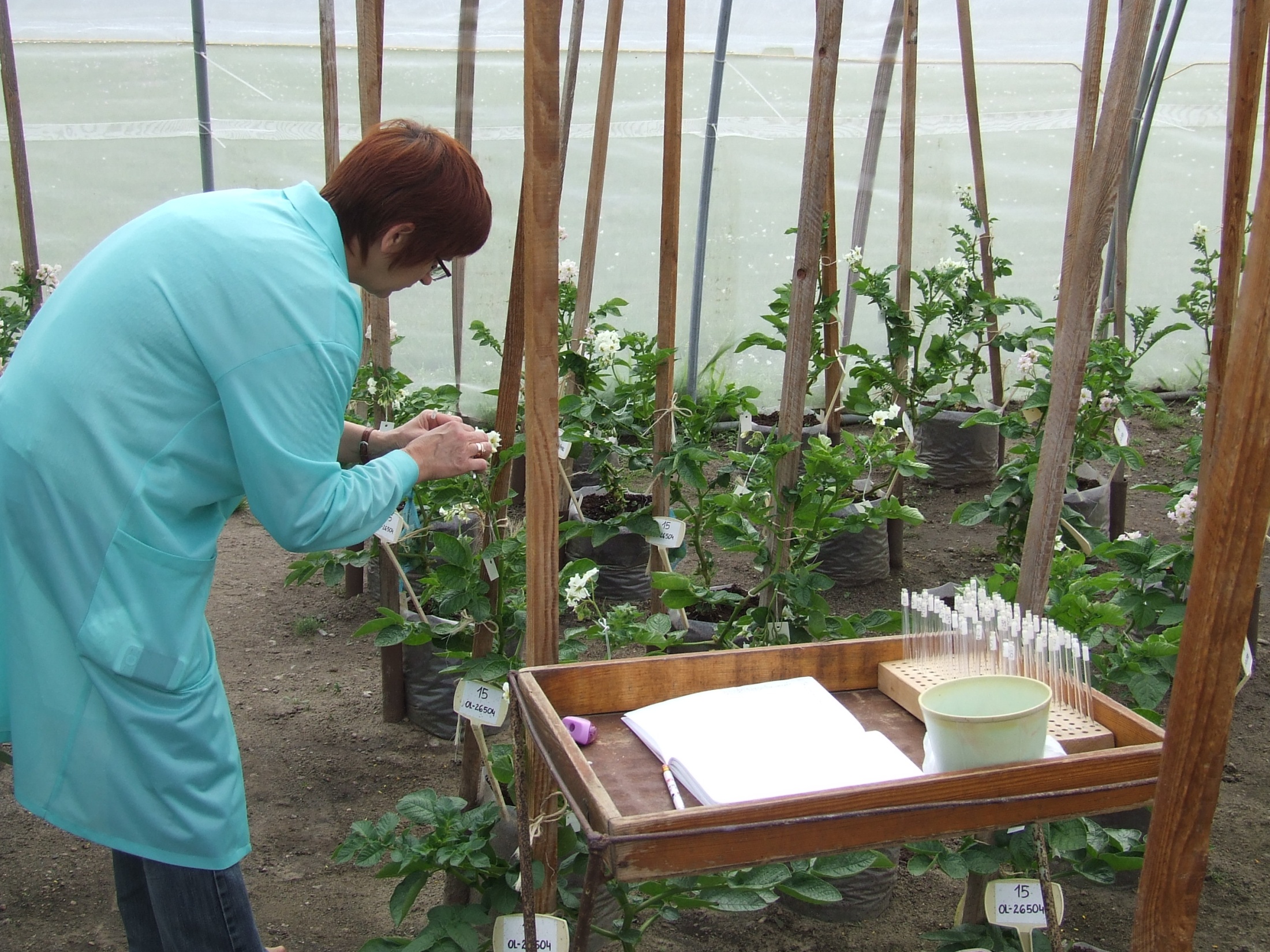 Hodowla klasyczna
Metoda ramszu
Dobór rodziców. Program krzyżówkowy.
Selekcja negatywna. Selekcja pozytywna.
Krzyżowanie oddalone –materiały wyjściowe. Diploidy
Krzyżowanie wypierające
Chów wsobny
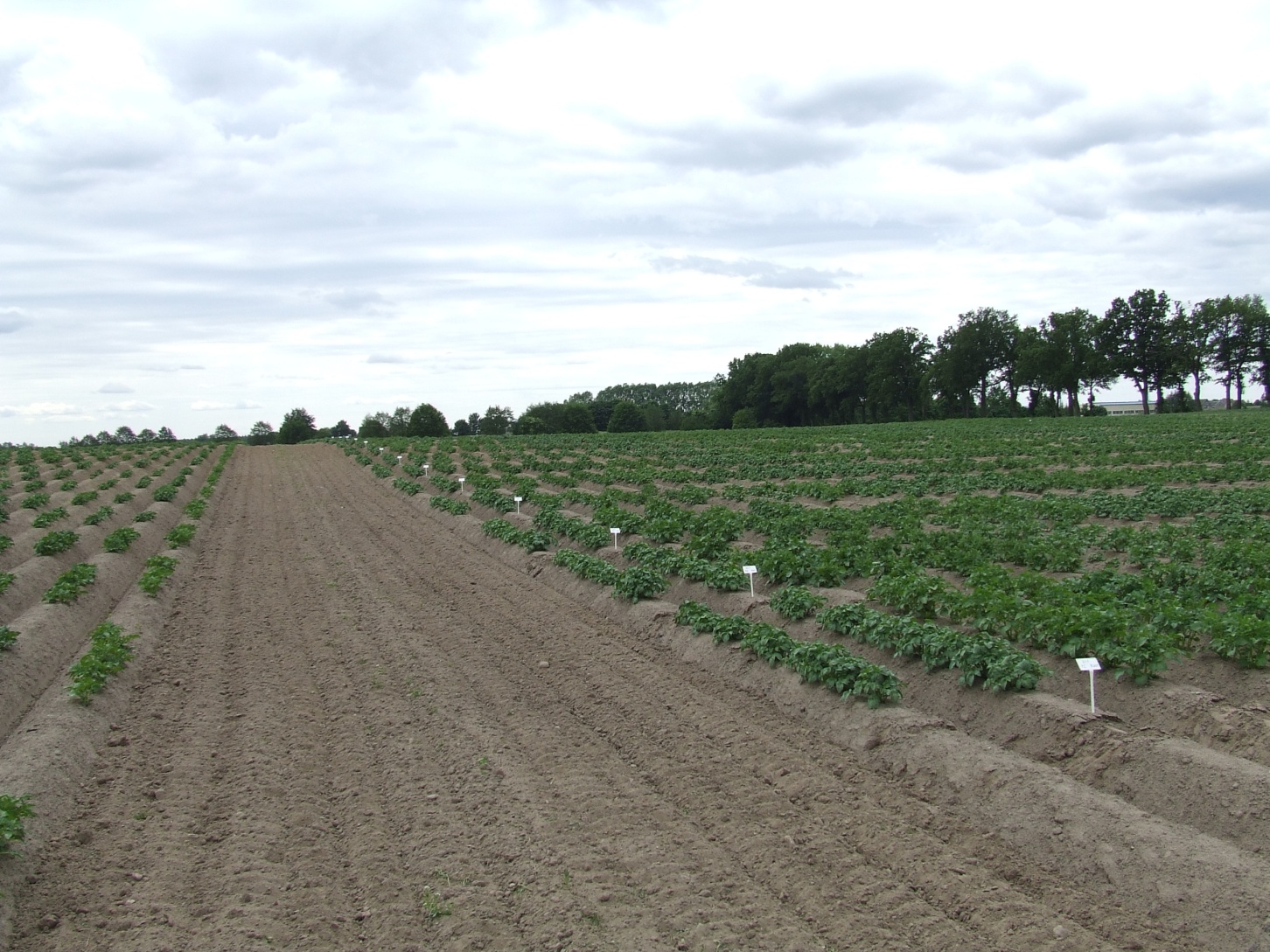 Kierunki hodowlane
Ziemniak jadalny

Ziemniak skrobiowy

Ziemniak do przetwórstwa na frytki, chipsy i inne produkty uszlachetnione

Ziemniak ekologiczny
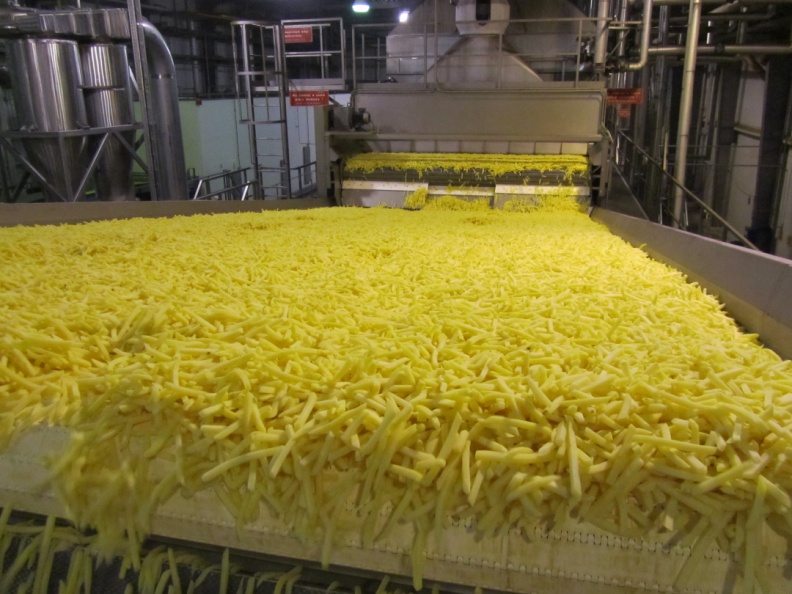 Schemat selekcji hodowlanej (HZ Zamarte)
Oznaczenia badań:

wielkość bulwy
ocena morfologii bulw-kształt, głębokość oczek, wyrównanie, jakość skórki
ocena wartości gospodarczej
ocena  cech agrotechnicznych w doświadczeniach stacyjnych
ocena w doświadczeniach wstępnych
badanie rodów w doświadczeniach rejestrowych
ocena i badanie  odporności na choroby wirusowe
ocena odporności na mątwika ziemniaczanego
Ocena odporności na raka ziemniaczanego
badanie przydatności do przerobu przemysłowego
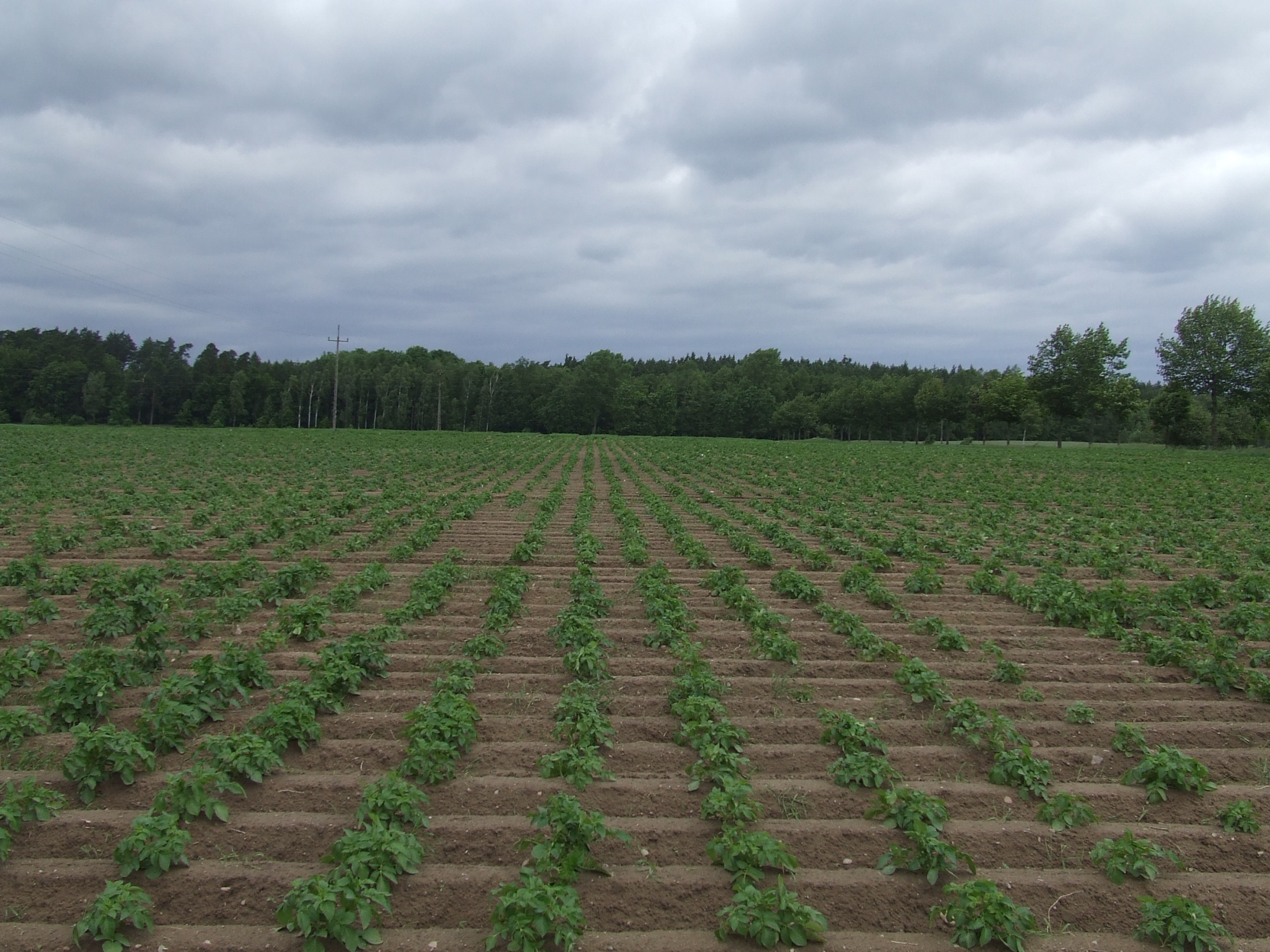 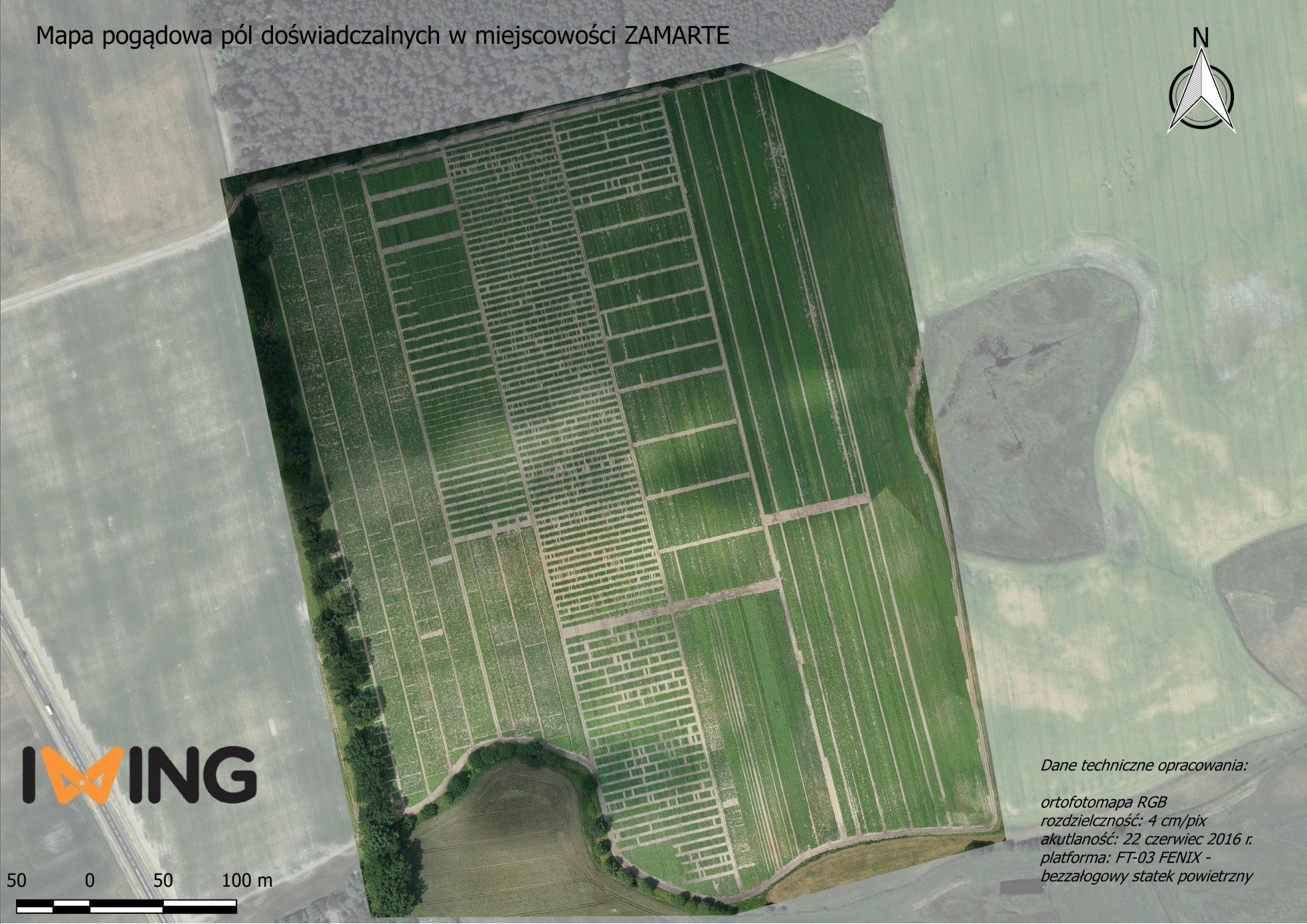 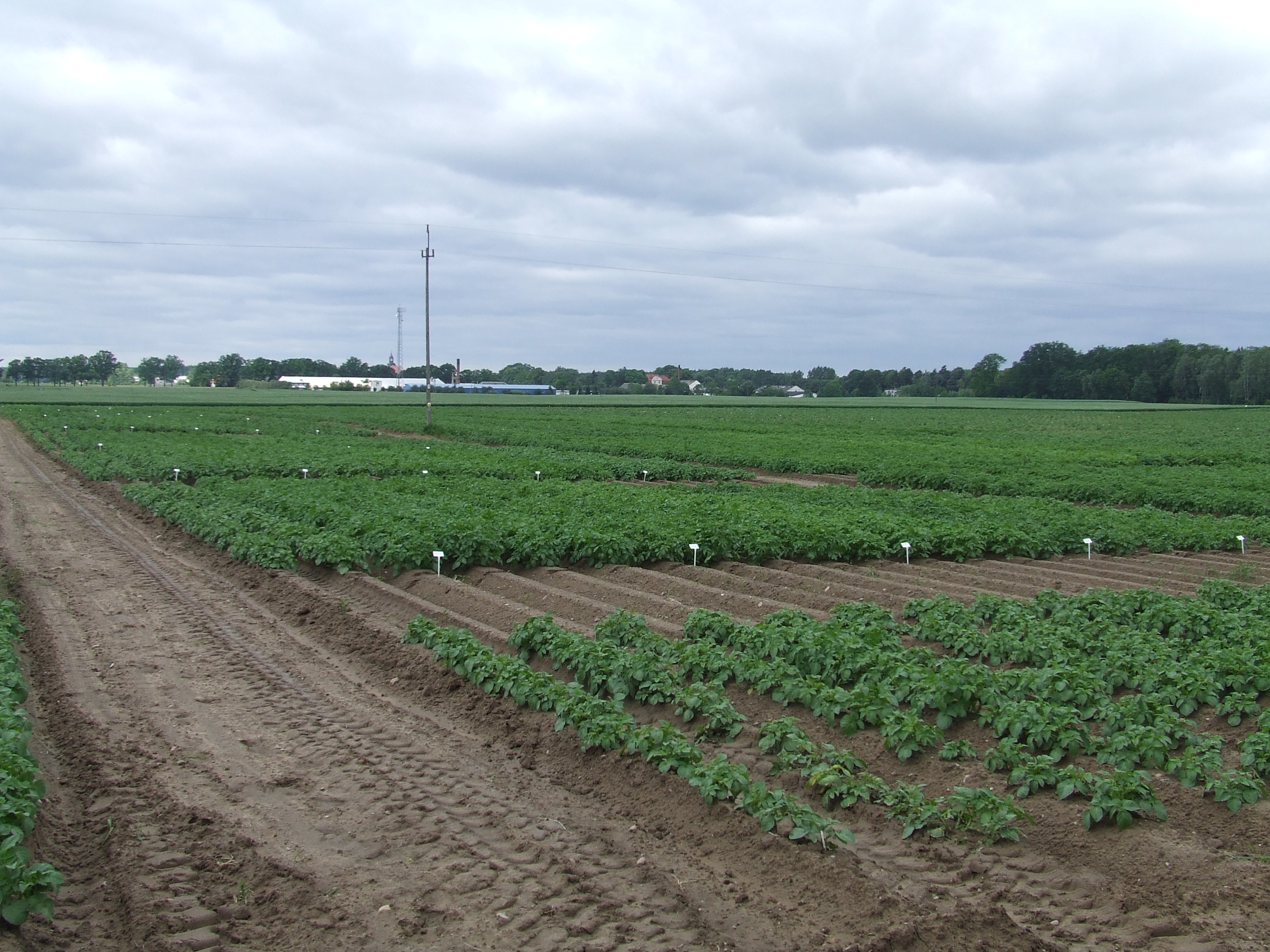 Hodowla z wykorzystaniem markerów w kierunku odporności na zarazę ziemniaka (HZ Zamarte)
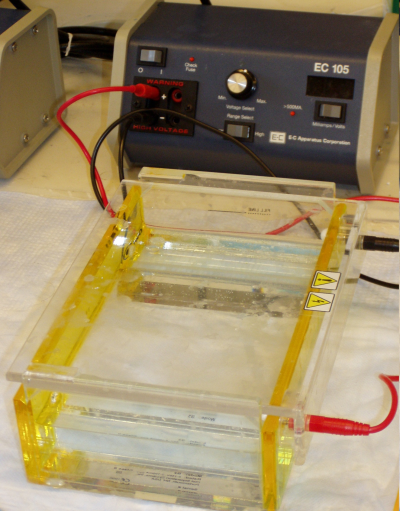 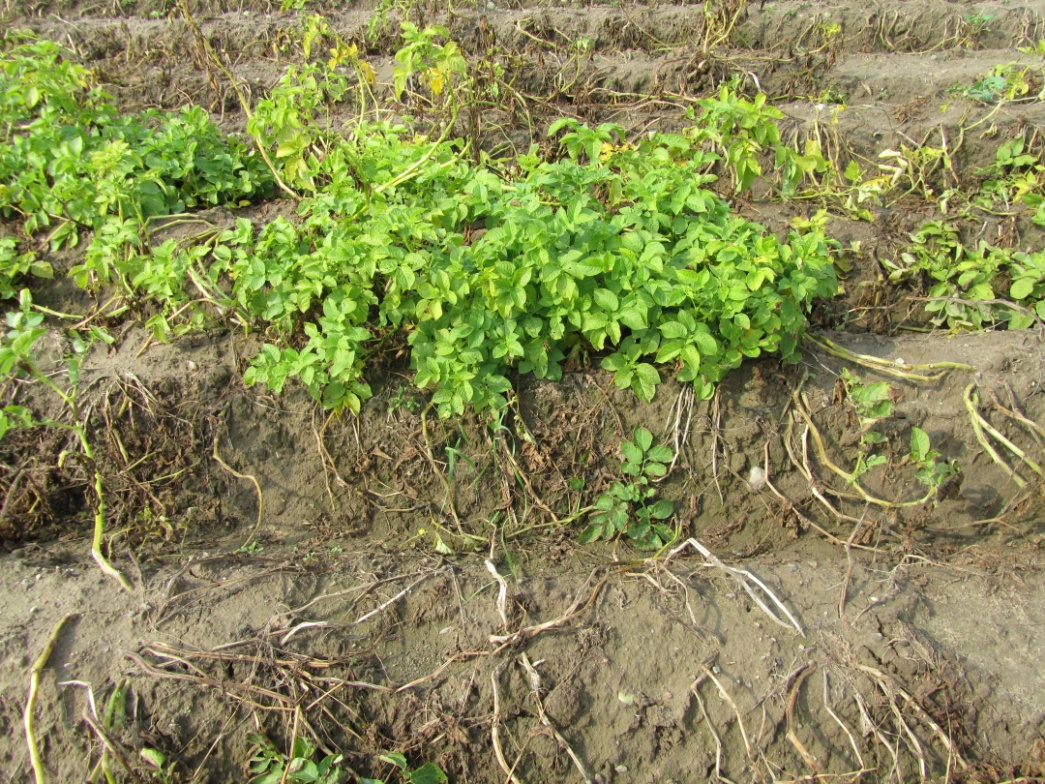 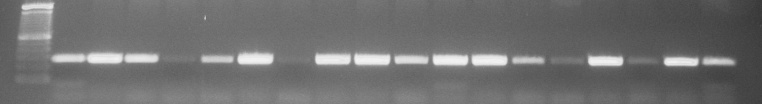 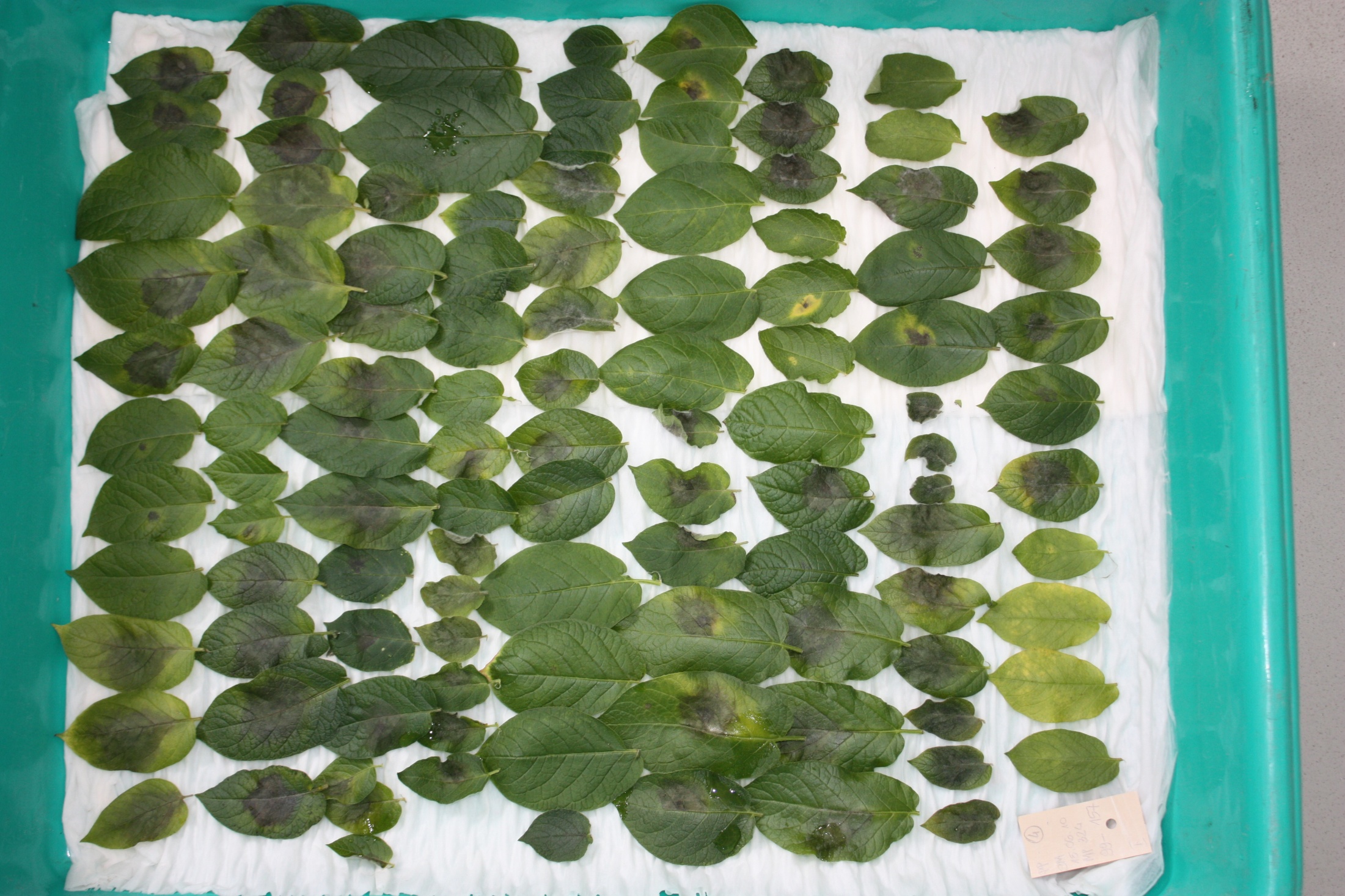 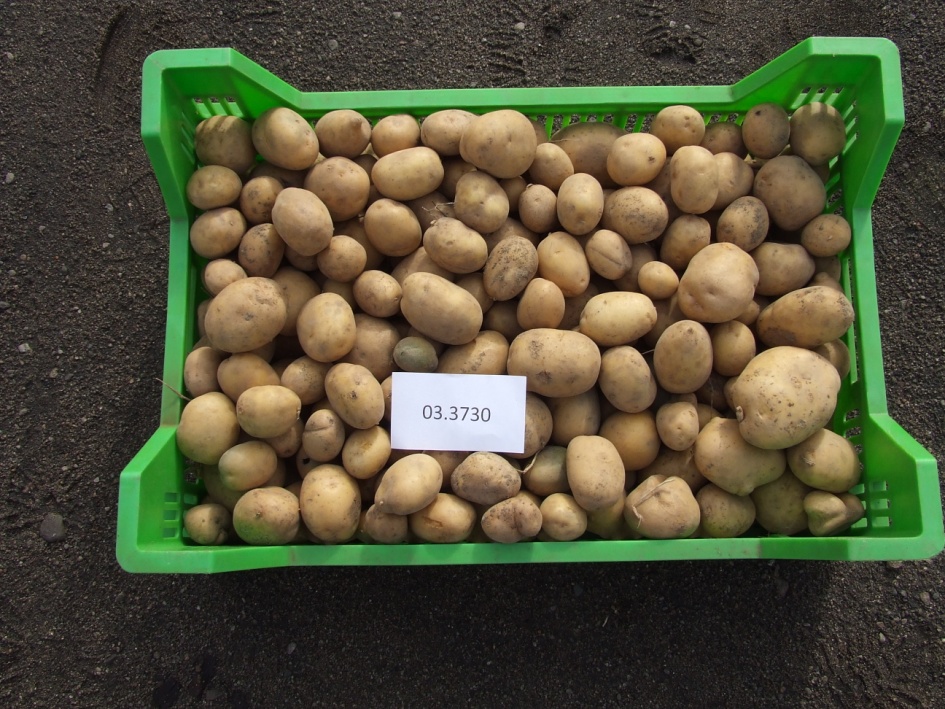 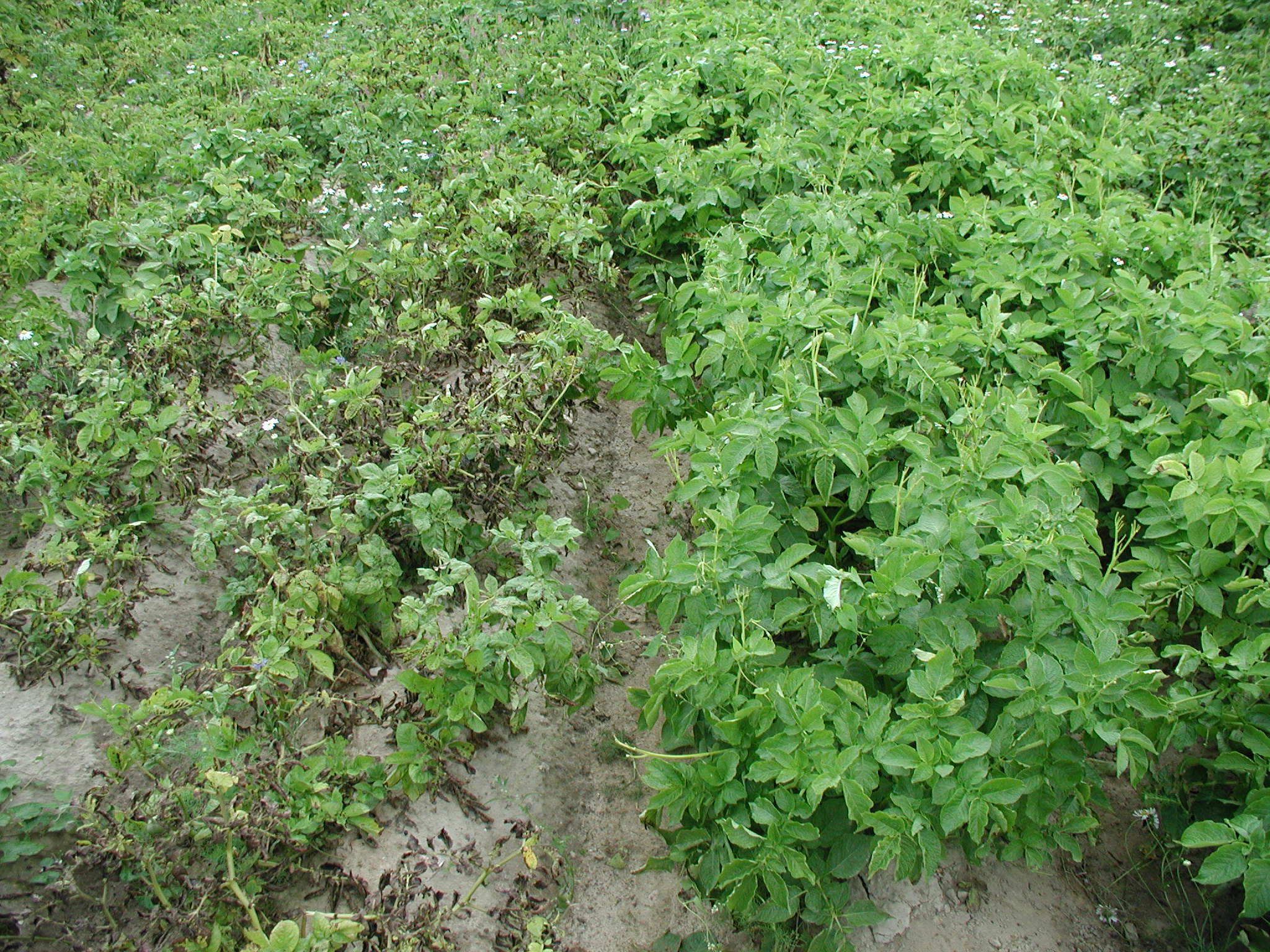 Wyzwania  stojące przed twórcami odmian          i producentami ziemniaka
Skrócenie cyklu hodowli
Dostęp do nowych źródeł cech
Stosowanie innowacyjnych metod hodowli
Tworzenie odmian dostosowanych do potrzeb szybko zmieniającego się rynku (przetwórstwo) i warunków środowiska
Promocja spożycia ziemniaka
Marketing – intensywna promocja odmian (kapitałowa 
	i merytoryczna)
Zwrot nakładów na hodowlę
Zmiany organizacyjne?
HODOWLA IN VITRO…
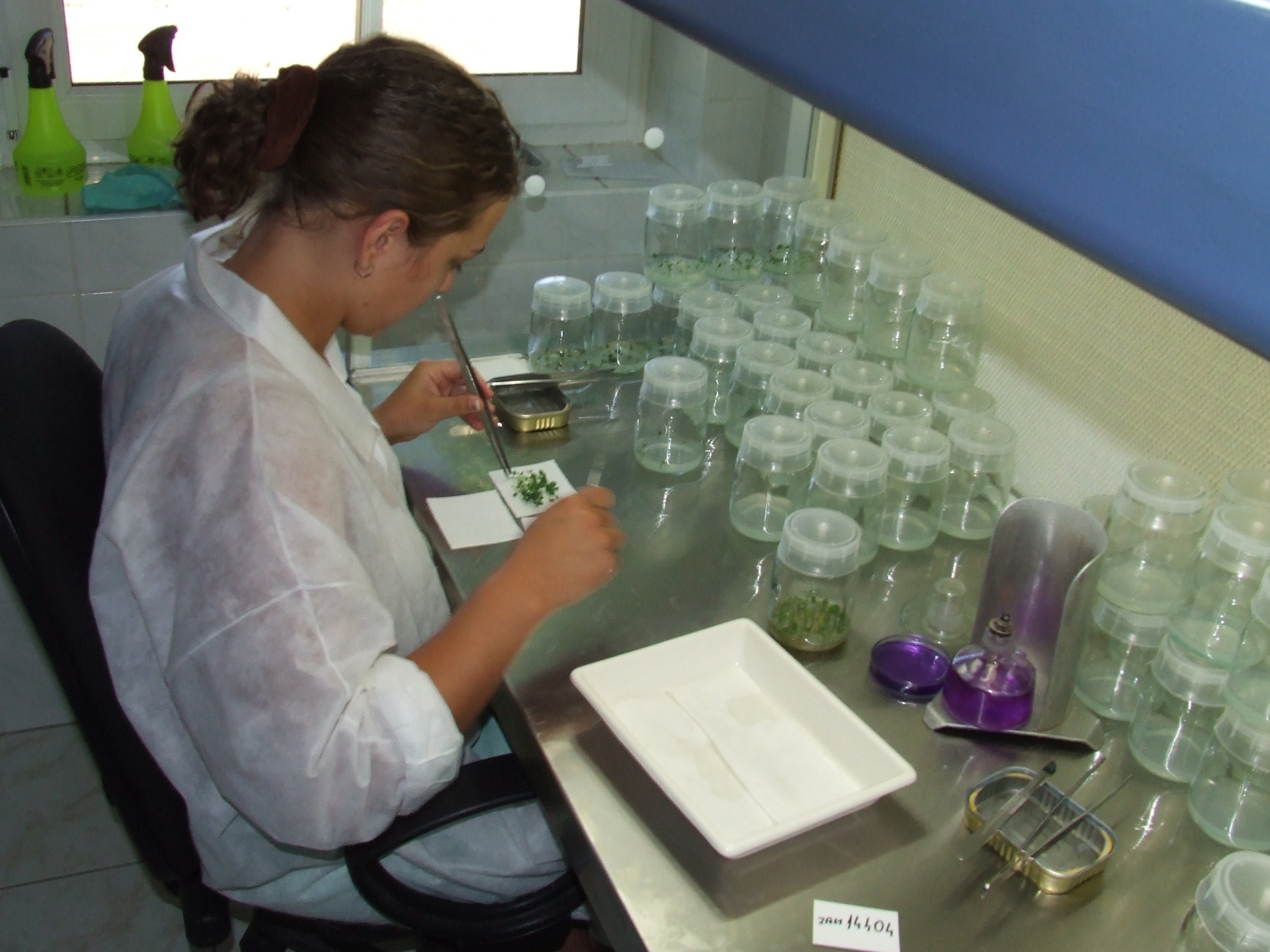 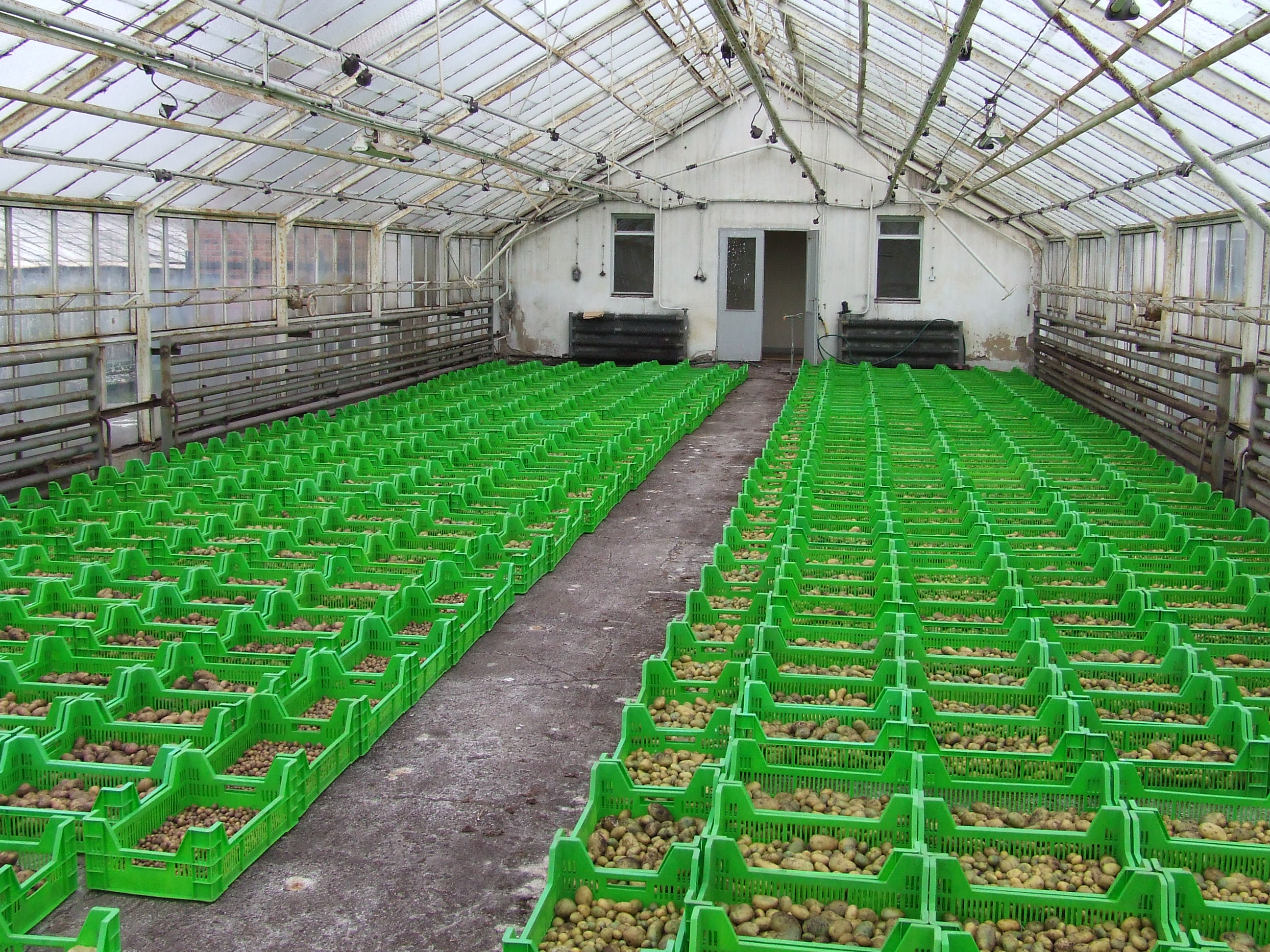 Odmiany HZ Zamarte
Odmiany HZZ w Krajowym Rejestrze w 2018(29 odmian)
Bardzo wczesne  (6)–  Denar, Lord, Justa, Miłek, Impresja, Tacja

Wczesne (9) – Bila, Aruba, Etola, Michalina, Gwiazda, Bohun, Lawenda, Ismena (2018); Cedron (skr)

Średniowczesne (8) – Finezja, Oberon, Jurek, Malaga, Lech, Bojar, Gardena(2018), Irmina (2018);  skrobiowe: Kuba, Widawa

Późne (4) – skrobiowe: Jasia, Skawa, Rudawa, Gandawa.
Gwiazda
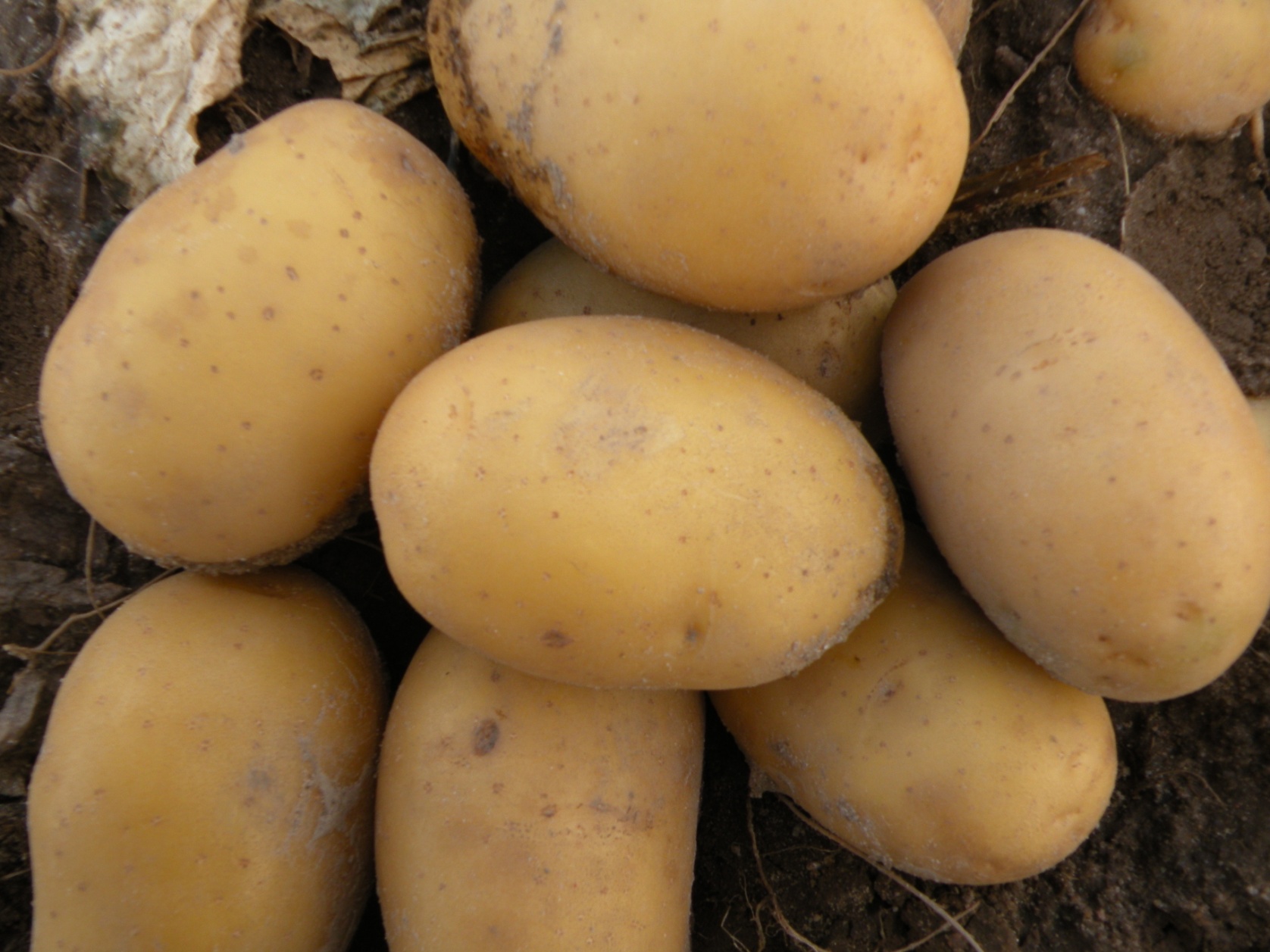 Dziękuję za uwagę 